Napredno korištenje OJS-a za uređivanje časopisa
Ljiljana Jertec Musap, Srce

Dani e-infrastrukture – Srce DEI24, 18.4.2024.
Datum, mjesto, autor
Sadržaj
Osnove (Hrčak) OJS-a
CRAFT-OA i OJS (https://zenodo.org/records/10496594)
Uloge i ovlasti
Trajni identifikatori - DOI
Migracija i/ili sinkronizacija podataka između OJS-a i Hrčka
JATS XML – opcije u OJS-u
Dugotrajno arhiviranje
Izgled sučelja - ažuriranje web stranica
Rad na arhiviranim radovima
Izazovi – što vide autore i što vide recenzenti
18.4.2024.
Dani e-infrastrukture – Srce DEI24
Osnove (Hrčak) OJS-a
OJS (Open Journal Systems) je softver otvorenog kôda namijenjen objavljivanju znanstvenih časopisa, koji omogućuje cijeli proces objave časopisa od zaprimanja radova, preko recenzijskih postupaka i lekture, do objave časopisa.
Najkorišteniji softver za objavu znanstvenih časopisa
Izvor: Institutional Publishing in the ERA: results from the DIAMAS survey (https://zenodo.org/doi/10.5281/zenodo.10022183) 
Instalacija:
Vlastita instanca – uredništvo/izdavač sam brine o instalaciji i tehničkom održavanju
Hrčak instanca – o održavanju, stabilnosti, tehničkim rješenjima i nadogradnji brine Srce
Verzije OJS-a
Najnovija dostupna verzija -3.4.0-5
Hrčak OJS – 3.2.1.4

Nadogradnja Hrčak OJS-a
Izazovi sa sinkronizacijom s Hrčkom
Nema dokumentacije o strukturi baze za verziju 3.3
18.4.2024.
Dani e-infrastrukture – Srce DEI24
[Speaker Notes: Anketa je provedena između ožujka i svibnja 2023. godine, sudjelovalo je 685 ispitanika, 406 ih koristi OJS (61.4%), a 36% koristi OJS kao jedini alat za objavu časopisa.
Ispitanici su Institutional Publishing Service Providers (IPSPs)]
Osnove (Hrčak) OJS-a
OJS core
OJS plugins
Upravljanje korisnicima
Uloge, dozvole, profili
Prijava radova
Sučelje i obrazac za prijavu radova
Urednički postupak
Voženje i praćenje procesa uređivanja rada od zaprimanja do obrade, donošenje odluka o statusu rada
Recenzijski postupak
Dodjela recenzenata, prikupljanje recenzija, komunikacija s recenzentima
Objava radova
Unošenje metapodataka, objava rada u okviru određenog broja
Generički
Dublin Core Indexing, Usage Statistics, Citation Style Language, Google Scholar Indexing, ORCID Profile... 
Uvoz/izvoz
QuickSubmit, Native XML, DOAJ Export, CrossRef XML Export...
Trajni identifikatori
DOI
Izvještaji
PKP Usage Statistics, View Report, Articles Report...
18.4.2024.
Dani e-infrastrukture – Srce DEI24
[Speaker Notes: OJS core – osnovni dio softvera koji omogućuje podršku za proces za upravljanje znanstvenim časopisima

OJS plugins – dodaci koji nadopunjuju funkcionalnosti koje nudi OJS core. Može ih razvijati PKP tim ili netko „vanjski”. Pluginovi omogućuju urednicima da prilagode OJS specifičnim potrebama svog časopisa. Mogu se pronaći na samom OJS-u, PKP web stranici ili na GitHub repozitorijima.

Prilikom instalacije plugina je potrebno provjeriti za koju verziju OJS-a je on prikladan.]
Uključivanje dodataka (plugin-ova)
Settings > Website > Plugins (https://hrcak.srce.hr/ojs/index.php/test/management/settings/website)
Installed Plugins
Plugin Gallery
Dodaci koji su trenutno instalirani na Hrčak OJS-u
Svi časopisi na Hrčak OJS-u imaju iste dodatke, ako se instalira jednom, instalira se svima
Na razini časopisa se dodatak može isključiti (disable)
Središnji repozitorij za pronalazak, instalaciju i nadogradnju dodataka
Instalacija i nadogradnja dodataka na Hrčak OJS-u  Hrčak tim (hrcak@srce.hr)
18.4.2024.
Dani e-infrastrukture – Srce DEI24
CRAFT-OA
Creating a Robust Accessible Federated Technology for Open Access (CRAFT-OA)
Trajanje: siječanj 2023. - prosinac 2025.
Sveučilišni računski centar Sveučilišta u Zagrebu (Srce) je jedan od 23 partnera iz 14 europskih zemalja
Cilj projekta:
tehnološko unaprjeđenje platformi i alata za objavu OA (engl. Open Access, OA) časopisa
izgradnja održive zajednice koja bi radila na unaprjeđenju cjelokupne OA infrastrukture
povećanje vidljivosti i prepoznatljivosti dijamantnih OA časopisa
integracija usluga i alata s EOSC-om (European Open Science Cloud, Europski oblak za otvorenu znanost) i značajnim agregatorima podataka
Dijamantni otvoreni pristup (engl. Diamond Open Access) je model izdavanja u kojem se troškovi objave ne naplaćuju ni autorima ni čitateljima, već potrebnu tehnološku infrastrukturu i financijske troškove pokriva ustanova koja provodi istraživanja ili financijer
u Hrvatskoj tehnološku infrastrukturu za dijamantni otvoreni pristup prvenstveno pruža Srce kroz Portal hrvatskih znanstvenih i stručnih časopisa - Hrčak na kojem je uredništvima časopisa dostupna mogućnost objave brojeva i cjelovitih radova, ali i podrška za cjelokupan uređivački proces pomoću alata Open Journal Systems (OJS), bez naknade
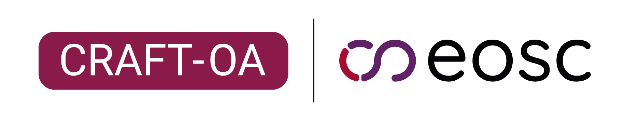 18.4.2024.
Dani e-infrastrukture – Srce DEI24
CRAFT-OA i OJS
Key Exploitable Results (KERs):
Diamond Discovery Hub (DDH)
Unaprjeđenja OJS-a (Single Sign-on, multi-jezičnost)
OpenAIRE Publisher dashboard
Living Handbook
OJS Diamond Plugins / Visibility Pathfinder


https://www.craft-oa.eu/
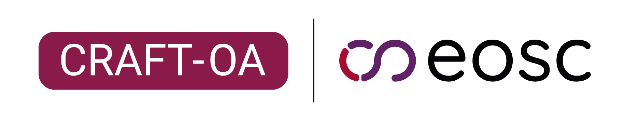 18.4.2024.
Dani e-infrastrukture – Srce DEI24
CRAFT-OA i OJS
Report on Standards for Best Publishing Practices and Basic Technical Requirements in the Light of FAIR Principles (https://zenodo.org/records/8112662) 
Pregled tehničkih standarda i najboljih praksi koje se očekuju od (dijamantnih) znanstvenih časopisa u otvorenom pristupu
Izvori: DOAJ inclusion criteria, Plan S, OpenAIRE Guidelines, EQSIP (The Extensible Quality Standard for Institutional Publishing), EOSC Interoperability Framework Guidelines

Koliko OJS omogućava ispunjavanje tih standarda?
	 Report on challenges and help measures faced by OA journals and platforms 	(https://zenodo.org/records/10496594)
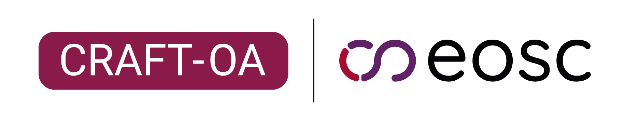 18.4.2024.
Dani e-infrastrukture – Srce DEI24
CRAFT-OA i OJS
Trajni identifikatori
OJS core - ISSN/eISSN i DOI
OJS plugin – ORCID, ROR, ARK, Funder DOI/PID
Razmjena metapodataka
OJS core
OAI-PMH (Dublin Core, MARC i RFC 1817)
OJS plugin
Native XML export/import
OpenAIRE Plugin - komplementarnost s OpenAIRE smjernicama
KBART (samo u OJS 3.2)
Open Citations – samo ako je popis referenci u JATS XML-u
Sadržaj časopisa / cjelovit tekst radova
OJS core
Landing page za svaki rad
OJS plugin
JATS XML
Dugotrajno očuvanje
OJS plugin
LOCKSS/CLOCKSS arhiviranje
Funkcionalnosti web stranice
OJS core
Sustav za slanje obavijesti
OJS plugin
Dijeljenje na društvenim mrežama (samo za verzije 3.3.x)
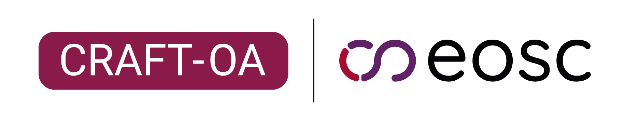 18.4.2024.
Dani e-infrastrukture – Srce DEI24
Uloge i ovlasti
Users & Roles > Site Access Options 
Tko može pristupiti časopisu 
Tko može vidjeti članke
Tko se može registrirati u časopis (zašto su „nepoznati” ljudi na popisu korisnika časopisa?)

Users & Roles > Roles
Definiranje koje konkretno ovlasti ima neka uloga

Users & Roles > Users
Popis korisnika časopisa



Dodjeljivanje uloga – čest problem:






Section editors
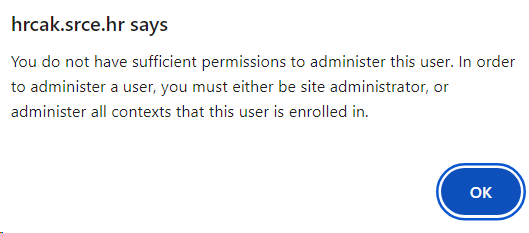 18.4.2024.
Dani e-infrastrukture – Srce DEI24
Trajni identifikatori - DOI
Settings > Website > Plugins > Installed plugins > Public Identifier plugins > DOI

Klikom na strelicu kod navedenog plugina i Settings otvara se konfiguracija čemu se dodijeljuje DOI i u kojem obliku 

Ovo se koristi ako se DOI dobiva izvan OJS-a
Settings > Website > Plugins > Installed plugins > Import/Export Plugins > Crossref Reference linking plugin (za verzije 3 i više)

Za dobivanje DOI brojeva izravno iz OJS-a
Potrebna registracija u Crossrefu
Dva načina rada:
Izravna registracija DOI brojeva u CrossRef
Generiranje i export Crossref XML formata
18.4.2024.
Dani e-infrastrukture – Srce DEI24
Migracija i/ili sinkronizacija podataka između OJS-a i Hrčka
Vlastita instanca OJS-a  Hrčak OJS ✅❓

Vlastita instanca OJS-a  Hrčak portal ✅❓

Hrčak OJS  Hrčak portal  ✅✅❓
18.4.2024.
Dani e-infrastrukture – Srce DEI24
Vlastita instanca OJS-a  Hrčak OJS
✅ Vlastita instanca OJS (verzija 3.2.1.4.)  Hrčak OJS (verzija 3.2.1.4.) 

✅ Prijenos brojeva i članaka 
❓ Prijenos osoba
❓ Prijenos recenzije, korespodencije s autorima
❓ Vlastita instanca OJS (verzija viša ili niža od 3.2.1.4.)

Postupak exporta i importa 


Alternativa: QuickSubmit Plugin
18.4.2024.
Dani e-infrastrukture – Srce DEI24
[Speaker Notes: U Hrčak OJS moguće je uvesti brojeve i članke iz vlastite instalacije OJS-a, ako je ona jednaka verziji OJS-a na Hrčku. Trenutna verzija OJS-a na Hrčku je 3.2.1-4. Starije verzije OJS-a 3 također su podržane ali u tom slučaju moguće je da se neće prenijeti svi metapodaci članaka i brojeva i da će postupak prijenosa članaka imati greške.]
Vlastita instanca OJS-a  Hrčak portal  ✅
✅ Vlastita instanca OJS (verzija 3.2.1.4. ili niža)  Hrčak portal

✅ Prijenos brojeva i članaka 
❓ Vrsta rada

Postupak:
Poslati molbu za aktivacijom mogućnosti sinkronizacije na hrcak@srce.hr, a u molbi je potrebno dostaviti podatke za pristup OJS bazi:

hostname
user/pass
URL
tip baze (MySQL/PostreSQL)

te omogućiti sa svoje strane pristup bazi sa adrese hrcak.srce.hr.
18.4.2024.
Dani e-infrastrukture – Srce DEI24
Hrčak OJS  Hrčak portal  ✅✅
Dovoljno je poslati zahtjev za omogućavanjem sinkronizacije na hrcak@srce.hr

Sinkronizacija se pokreće kroz administratorsko sučelje hrcak-admin.srce.hr

Sinkronizacija Hrčak  OJS nije omogućena!
18.4.2024.
Dani e-infrastrukture – Srce DEI24
JATS XML
JATS Template Plugin 
kreira JATS dokument s metapodacima koji su uneseni prilikom predaje rada (submission)

JATS Metadata Format Plugin
kreira JATS dokument s metapodacima koji su uneseni prilikom predaje rada (submission)

eLife Lens Article Viewer Plugin
Omogućuje prikaz cjelovitog teksta kreiranog iz (prethodno uploadanog) JATS XML-a

Primjer: https://hrcak.srce.hr/ojs/index.php/test/workflow/index/30697/1
18.4.2024.
Dani e-infrastrukture – Srce DEI24
Dugotrajno arhiviranje
Osigurano u Srcu
u svrhu oporavka od katastrofa rade dnevne sigurnosne kopije podataka na alternativnu lokaciju
dva puta godišnje rade se arhivske kopije podataka koje se dugotrajno čuvaju

Vanjski sustavi
Portico, LOCKSS (Lots Of Copies Keep Stuff Safe), CLOCKSS

OJS dodaci
PKP PN Plugin
Settings > Archiving > PKP PN

Portico Plugin (iza 3.3.x.)
Tools > Import/Export > Portico Export Plugin

LOCKSS and CLOCKSS Plugin
Settings > Archiving > LOCKSS and CLOCKSS
18.4.2024.
Dani e-infrastrukture – Srce DEI24
[Speaker Notes: The primary difference between this plugin and the existing LOCKSS preservation mechanism present in OJS is the PN requires no registration or involvement with the network - as long as you agree with the network's terms of use, you can preserve your journal's content.]
Izgled sučelja
https://hrcak.srce.hr/ojs/index.php/test/management/settings/website
18.4.2024.
Dani e-infrastrukture – Srce DEI24
Rasprava
Koje su najveće prednosti koje časopis dobiva korištenjem OJS-a?
Što je najveći izazov prilikom rada u OJS-u?
Postoje li neke potrebe časopisa koje Hrčak OJS u ovom trenutku ne ispunjava? Na koji način ih trenutno rješavate?
Postoji li neki kontinuirani problem/greška s kojim se susrećete prilikom rada u OJS-u?
18.4.2024.
Dani e-infrastrukture – Srce DEI24
hrcak@srce.hr
18.4.2024.
Dani e-infrastrukture – Srce DEI24